崇光104學年度高二貞潔酷兒留影
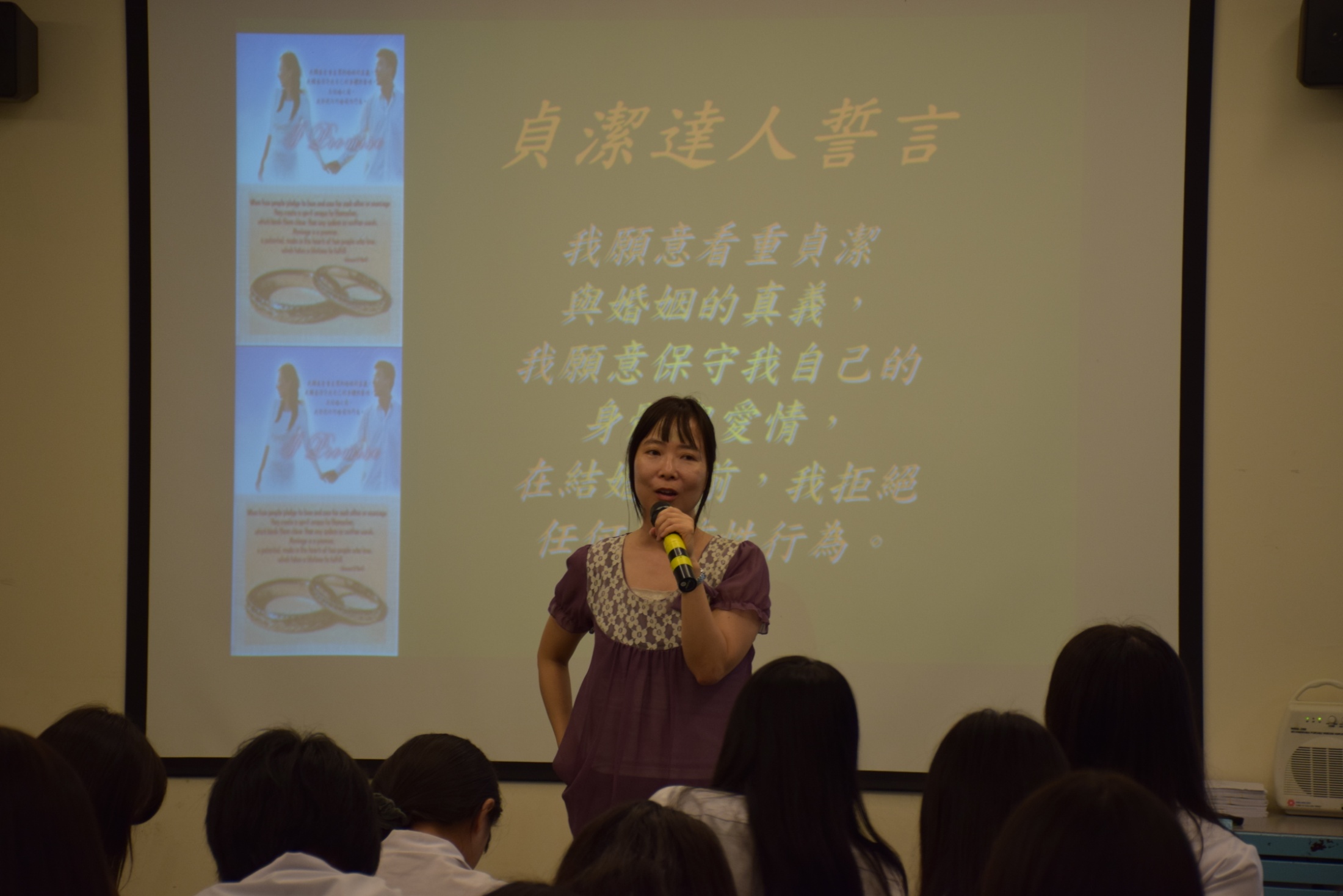 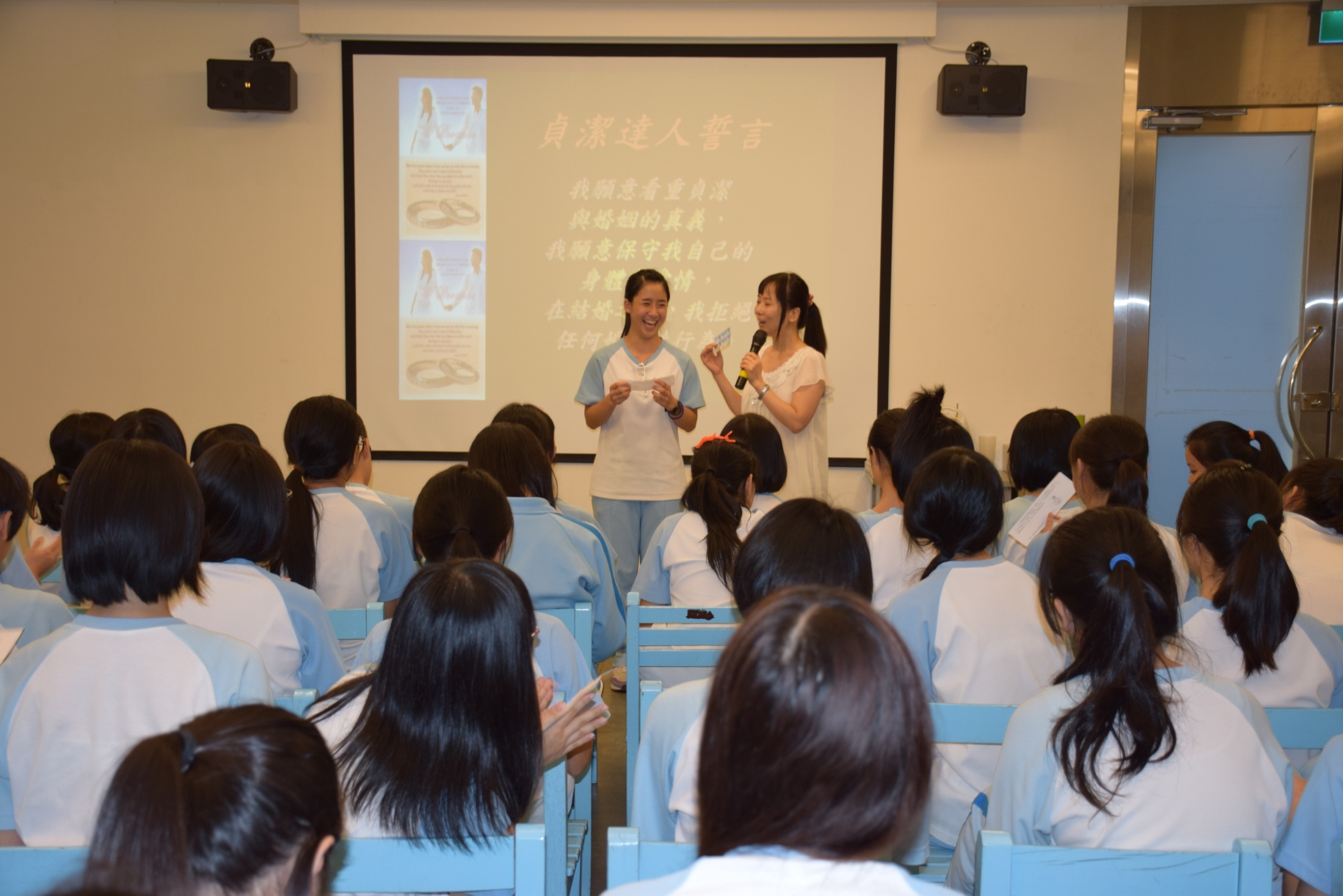 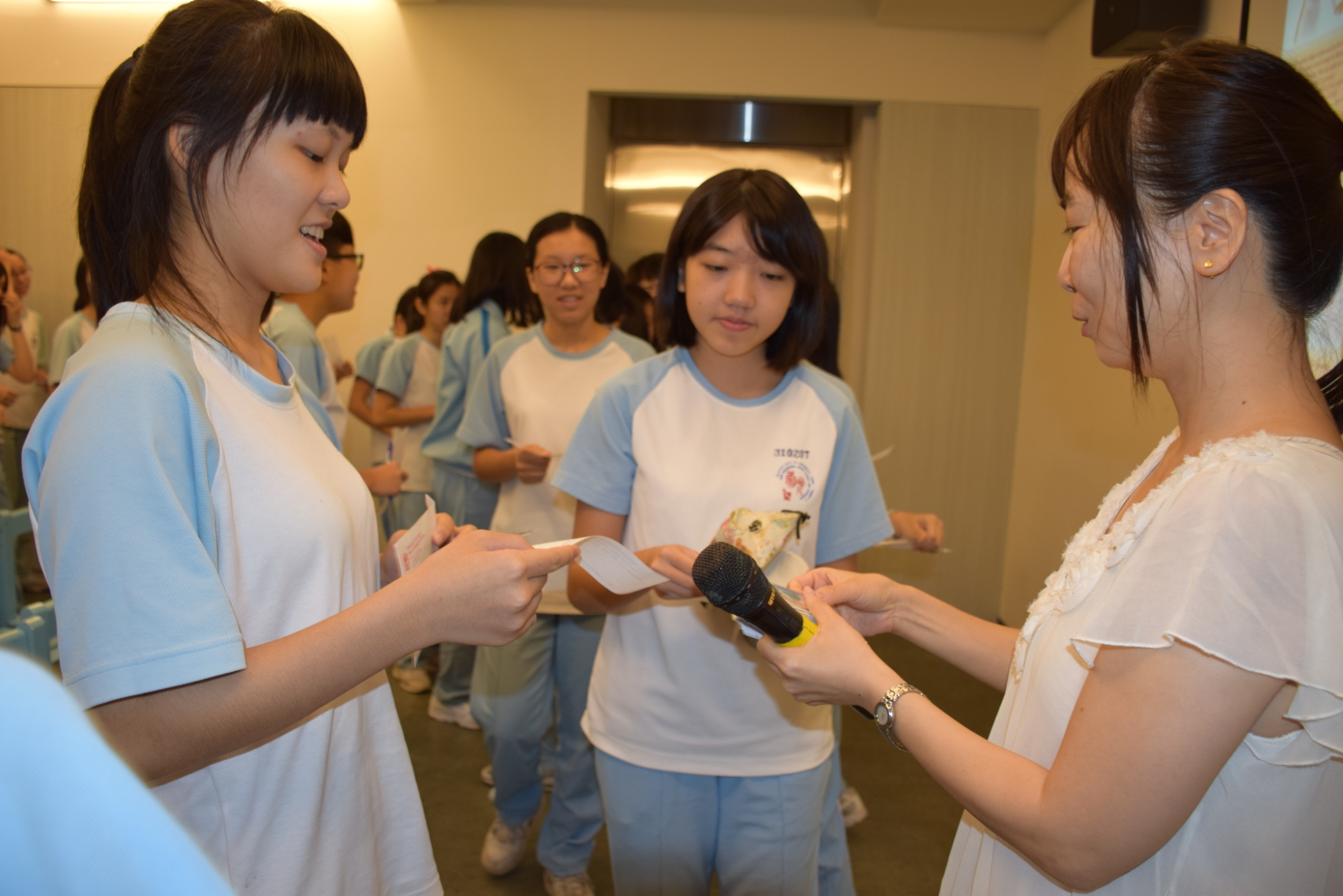 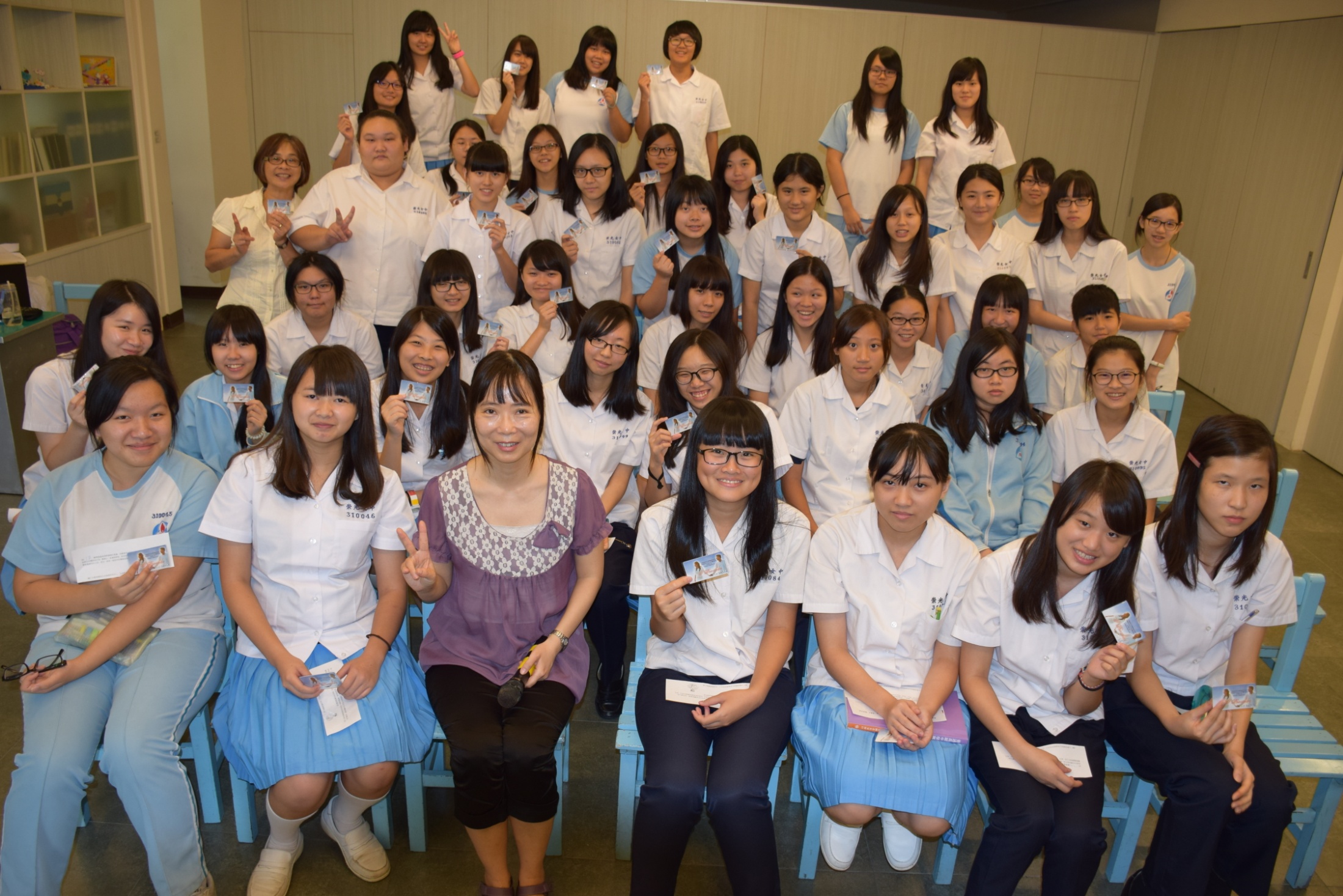